De inspraakkloof op het werk
Les 'Vorming van het Sociaal-Economisch Beleid' (ISUA - UAntwerpen)
Maarten Hermans – 2019-12-06
1. Inleiding - Wie?
Maarten Hermans
HIVA – KU Leuven
OG Arbeid, Organisatie en Sociale Dialoog
Denktank Minerva
2
https://www.dewereldmorgen.be/artikel/2018/11/07/inspraak-van-dorpstraat-naar-werkvloer
[Speaker Notes: Onderze]
1. Inleiding - Vandaag op het programma
1. Inleiding – wat is werknemersinspraak?
2. De (omvang van) inspraakkloof
3. Inspraak(kloof): gevolgen?
4. Trends in inspraak op het werk
5. Inspraak & vakbond: discussiestellingen
3
1. Inleiding - Werknemersinspraak?
4
1. Inleiding - Werknemersinspraak?
5
De Spiegelaere, S., Hoffmann, A., Jagodziński, R., Lafuente Hernández, S., Rasnača, Z., & Vitols, S. (2019). Democracy at work. In Benchmarking Working Europe 2019. Brussels: ETUI.
1. Inleiding – wat is werknemersinspraak?
2. De (omvang van) inspraakkloof
3. Inspraak(kloof): gevolgen?
4. Trends in inspraak op het werk
5. Inspraak & vakbond: discussiestellingen
6
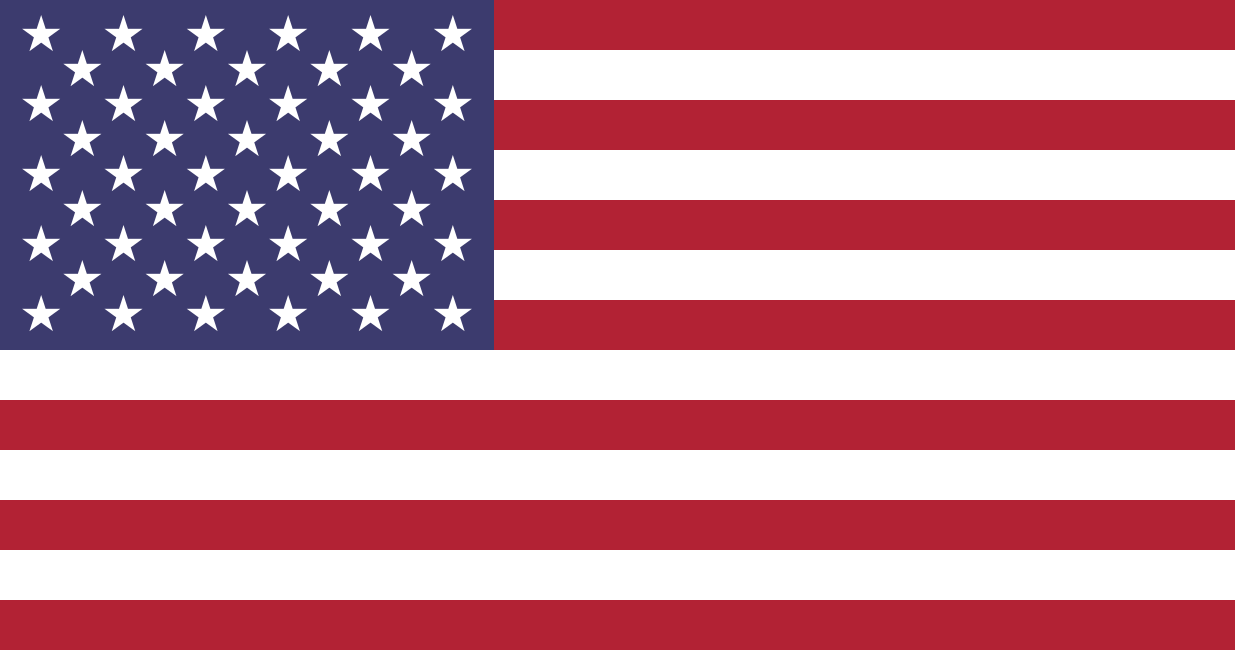 2. Hoe groot is de inspraakkloof? - Vraag naar inspraak in VS: vakbondslidm.
7
https://www.bls.gov/spotlight/2016/union-membership-in-the-united-states/home.htm
[Speaker Notes: Verwachting: HR]
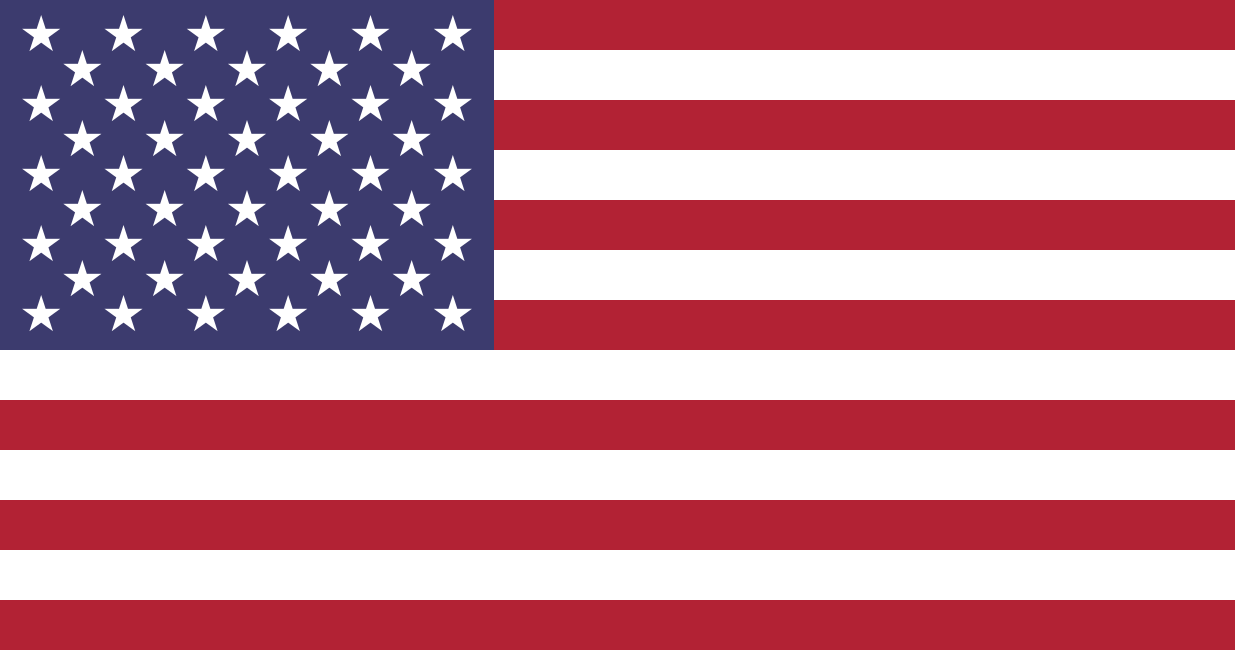 2. Hoe groot is de inspraakkloof? - Vraag naar inspraak in de VS
8
[Speaker Notes: Opvallende vaststelling: BE uitzonderlijk gelijklopende syndicalisatiegraad privé/publiek. Mogelijkheden: (1) privé onverwacht hoog, of (2) publiek onverwacht laag?]
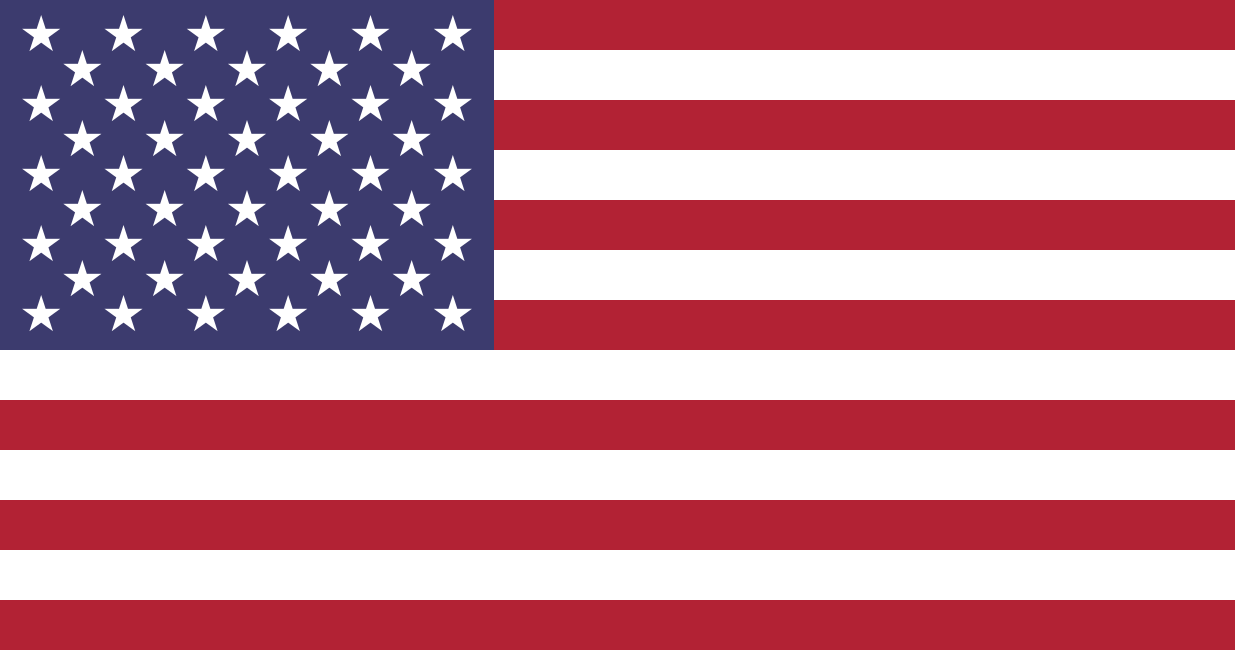 2. Hoe groot is de inspraakkloof? - Vraag naar inspraak in VS: vakbondslidm.
9
Augustus 2019, https://news.gallup.com/poll/265916/labor-day-turns-125-union-approval-near-year-high.aspx
[Speaker Notes: Dus zeer problematisch lidmaatschapgedrag, maar meerderheid pro-vakbond??]
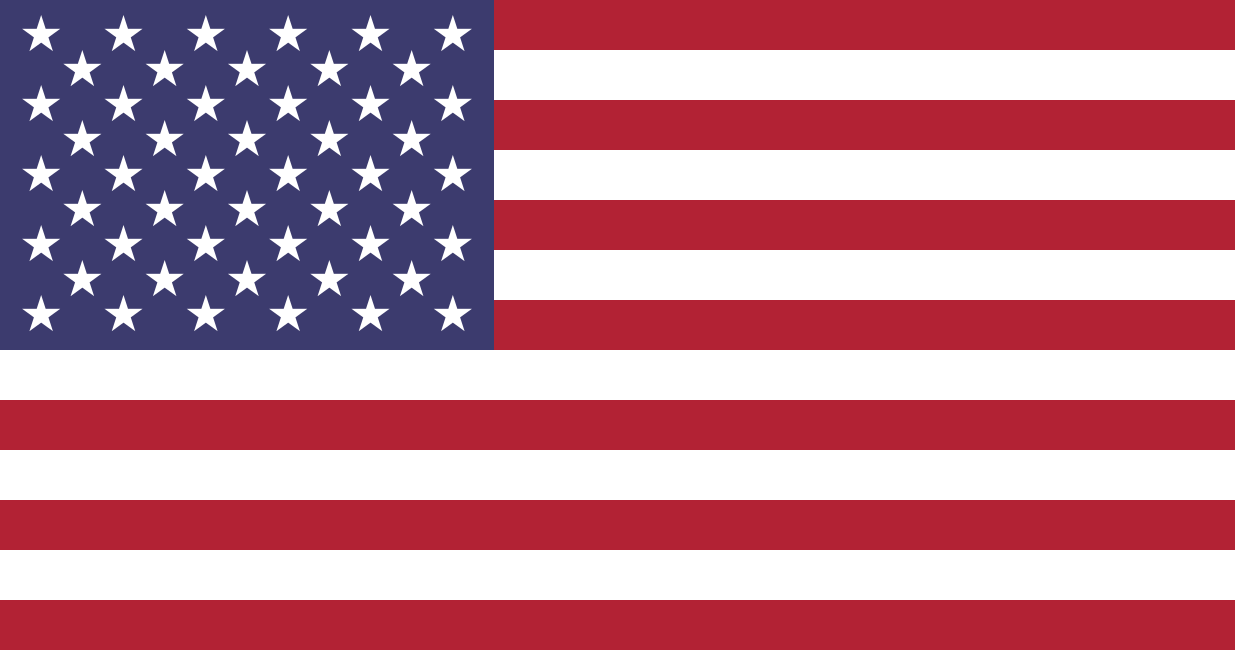 2. Hoe groot is de inspraakkloof? - Vraag naar inspraak in de VS
Trend: verdwijnend lidmaatschap, maar meerderheid pro-vakbond?

Vraagteken: Hebben werknemers verwachtingen aangepast? Zijn de HR-praktijken voldoende?

Meting: Hoeveel inspraak vind je normaal, en hoeveel inspraak heb je – in 1977, 1995, en 2017?
10
Kochan, T. A., Yang, D., Kimball, W. T., & Kelly, E. L. (2019). Worker Voice in America: Is There a Gap between What Workers Expect and What They Experience? ILR Review, 72(1), 3–38.
[Speaker Notes: Verwachting: HR]
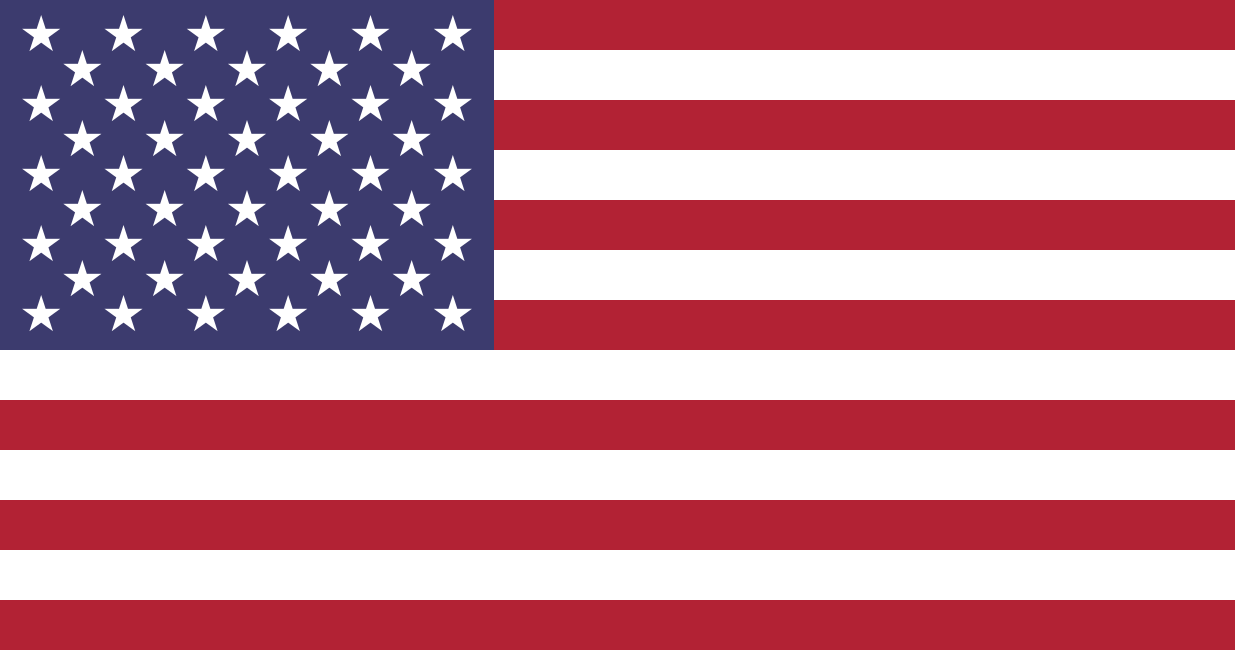 2. Hoe groot is de inspraakkloof? - Vraag naar inspraak in de VS
11
Kochan, T. A., Yang, D., Kimball, W. T., & Kelly, E. L. (2019). Worker Voice in America: Is There a Gap between What Workers Expect and What They Experience? ILR Review, 72(1), 3–38.
[Speaker Notes: Verwachting: HR]
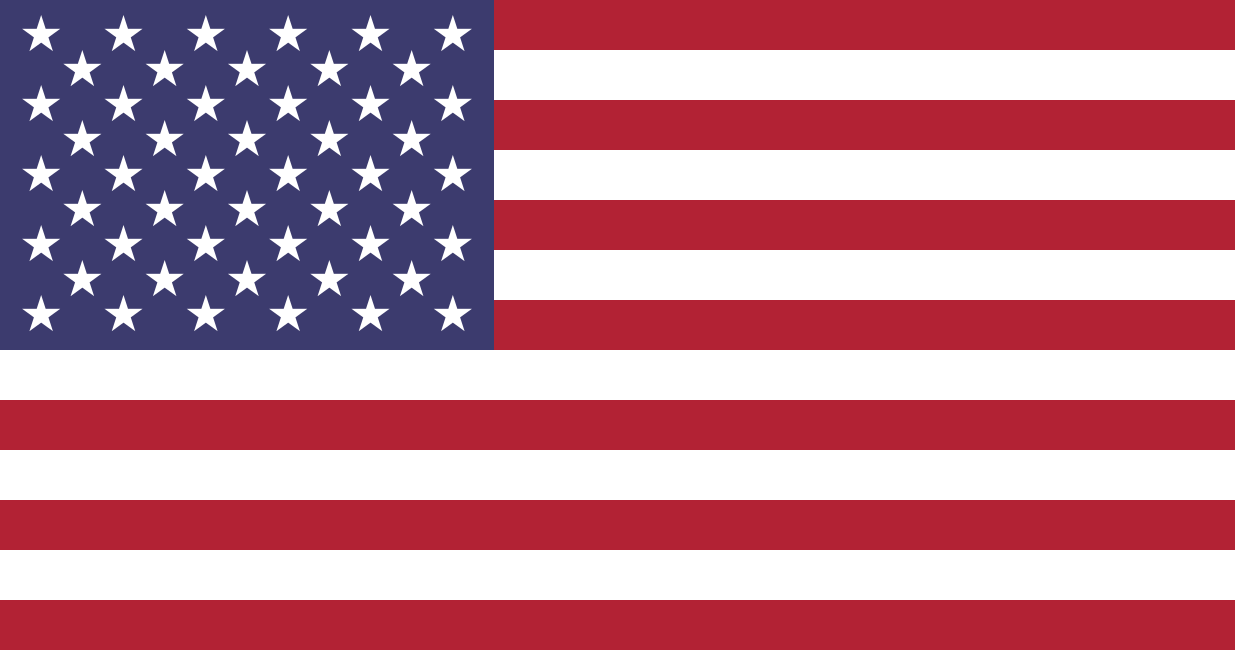 2. Hoe groot is de inspraakkloof? - Vraag naar inspraak in de VS
12
Kochan, T. A., Yang, D., Kimball, W. T., & Kelly, E. L. (2019). Worker Voice in America: Is There a Gap between What Workers Expect and What They Experience? ILR Review, 72(1), 3–38.
[Speaker Notes: Verwachting: HR]
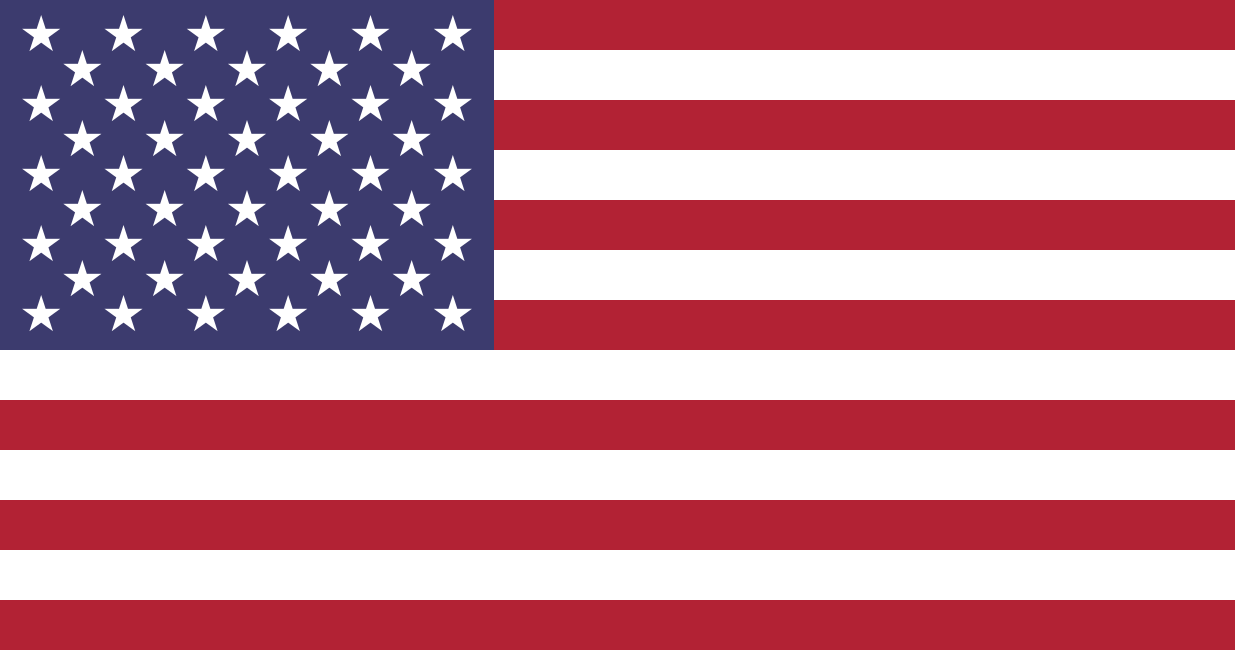 13
Kochan, T. A., Yang, D., Kimball, W. T., & Kelly, E. L. (2019). Worker Voice in America: Is There a Gap between What Workers Expect and What They Experience? ILR Review, 72(1), 3–38.
[Speaker Notes: Gemiddeld op elk onderwerp een voice gap -> inspraaknood is niet afgedekt.

Verschil naar thema, bv. kleinste gap over hoe je job te doen. => sluit aan met de WG-trend om taakautonomie toe te staan.

Grootste gap wat betreft het verdelen van de koek en organisatieniveau: werkgever/managementdomein.

Inspraakkloof, dalend lidmaatschap => vakbondsteun dan weg, Nee.]
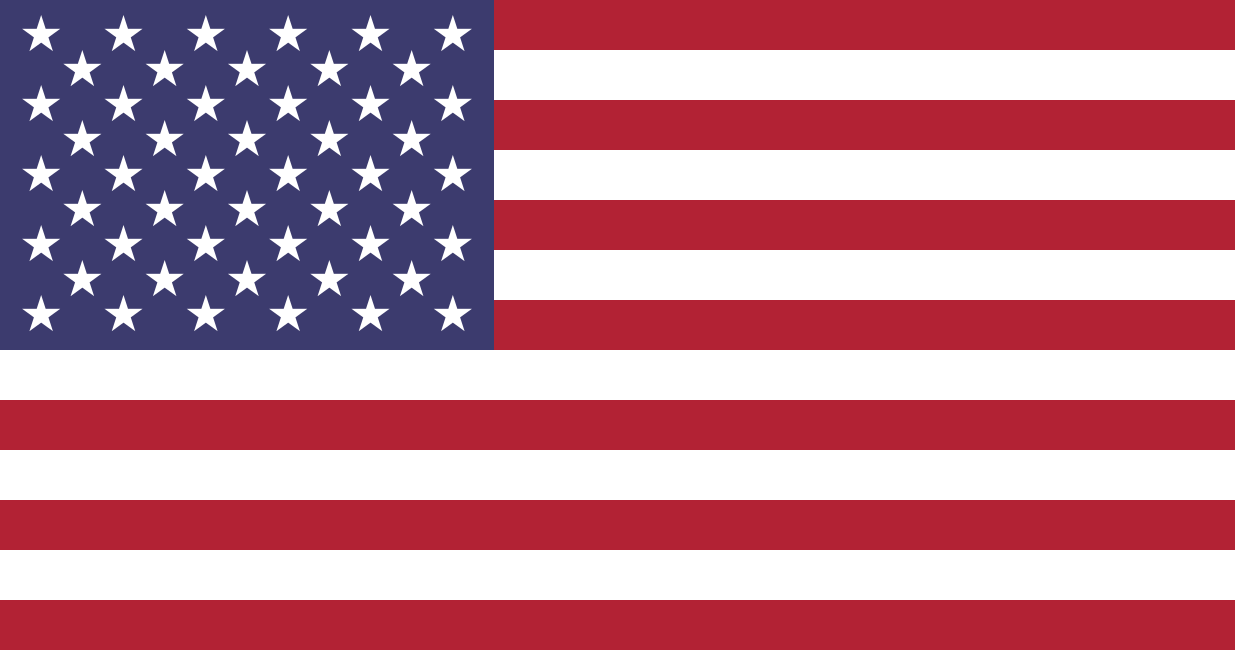 2. Hoe groot is de inspraakkloof? - Vraag naar inspraak in de VS
14
Kochan, T. A., Yang, D., Kimball, W. T., & Kelly, E. L. (2019). Worker Voice in America: Is There a Gap between What Workers Expect and What They Experience? ILR Review, 72(1), 3–38.
[Speaker Notes: Stijgende vraag voor vakbondvertegenwoordiging. Niet problem van vraag wel van aanbod: beperkt door obstakels VS-system.

Vakbond promo om uit te spelen dat zij kunnen helpen met de inspraakkloof?]
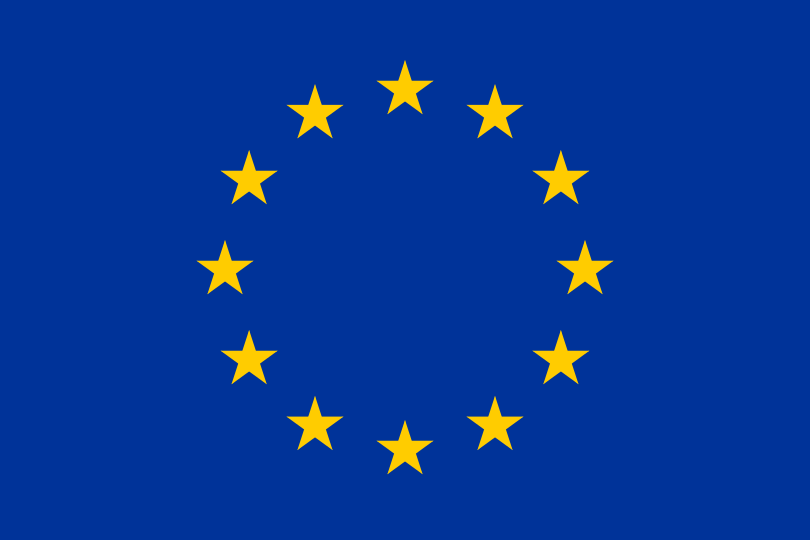 2. Hoe groot is de inspraakkloof? - Werknemersinspraak in Europa
0-10: in welke mate laat het management je toe invloed te hebben … 
… op beleidsbeslissingen m.b.t de activiteiten in de organisatie?
… over hoe je eigen dagelijks werk is georganiseerd?
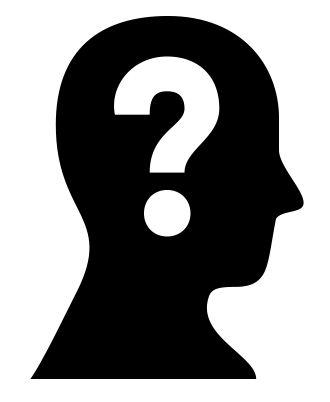 15
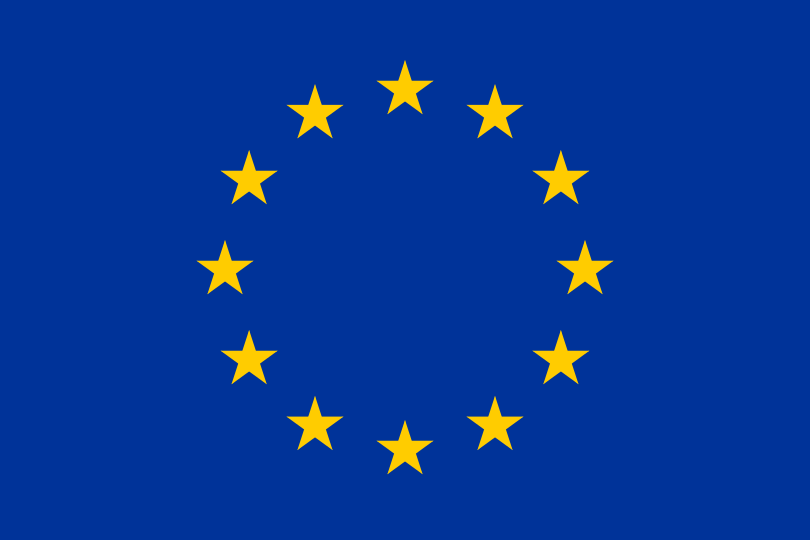 2. Hoe groot is de inspraakkloof? - Werknemersinspraak in Europa
16
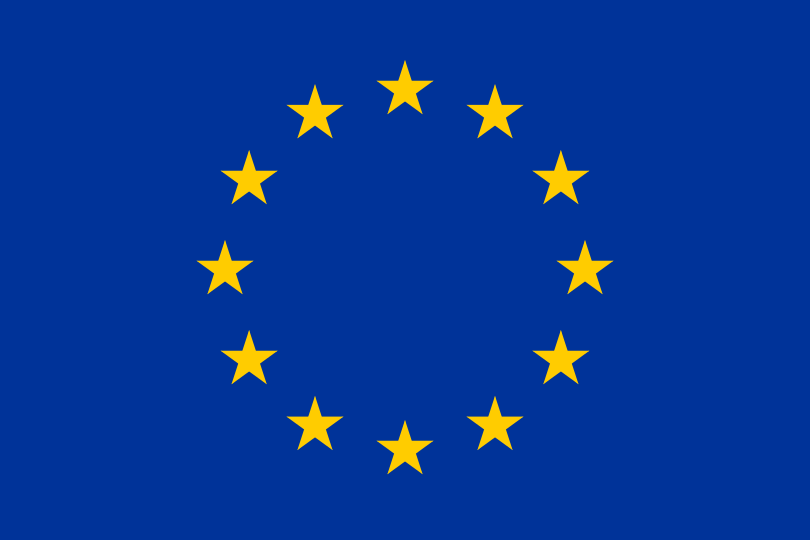 2. Hoe groot is de inspraakkloof? - Werknemersinspraak in Europa
17
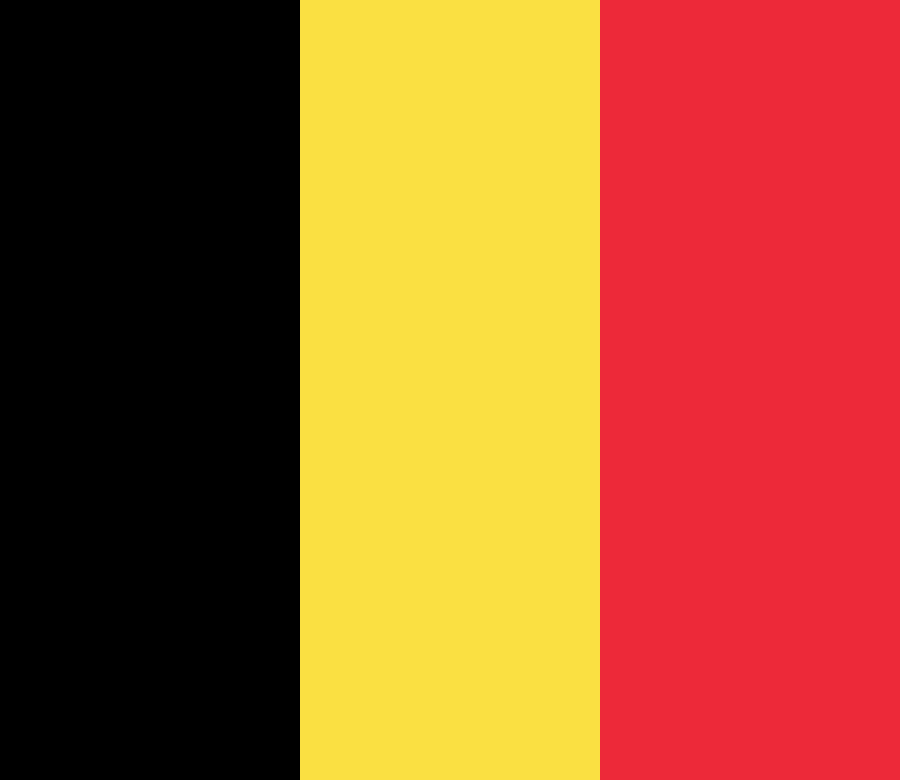 2. Hoe groot is de inspraakkloof? - Inspraak(kloof) in België: op het werk
18
Bron: European Social Survey W1-W8, respons voor België naar opleidingsniveau (ISCED).
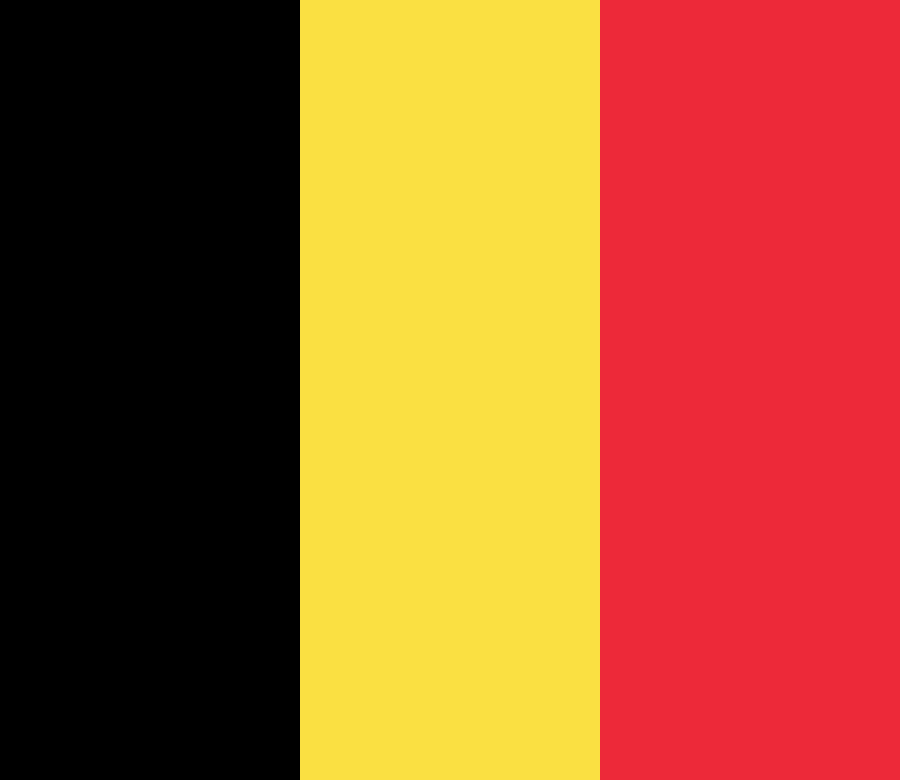 2. Hoe groot is de inspraakkloof? - Inspraak(kloof) in België: op het werk
19
Bron: Hermans, M. & Lenaerts, K. (2020) . De arbeidskwaliteit van uitzendwerk: knelpunten en ongelijkheden. Leuven: HIVA – KULeuven .
[Speaker Notes: Welk percentage kan stemmen?]
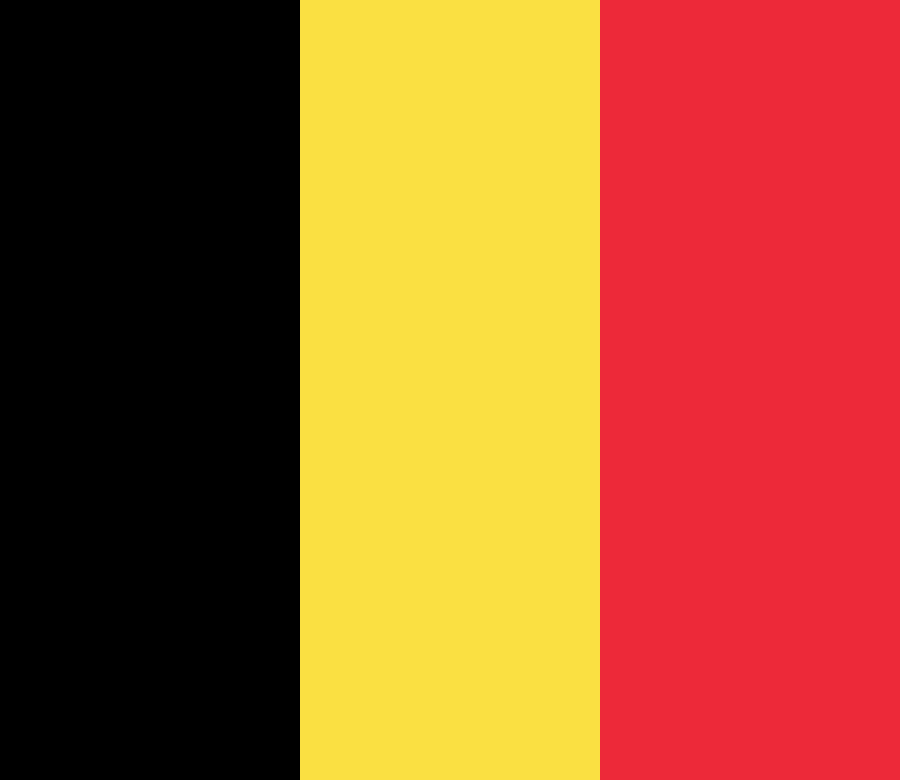 2. Hoe groot is de inspraakkloof? - Inspraak(kloof) in België: lidmaatschap
Vakbondslidmaatschap in België: sterk maar in problemen, zeker onder jongeren
20
[Speaker Notes: Welk percentage kan stemmen?]
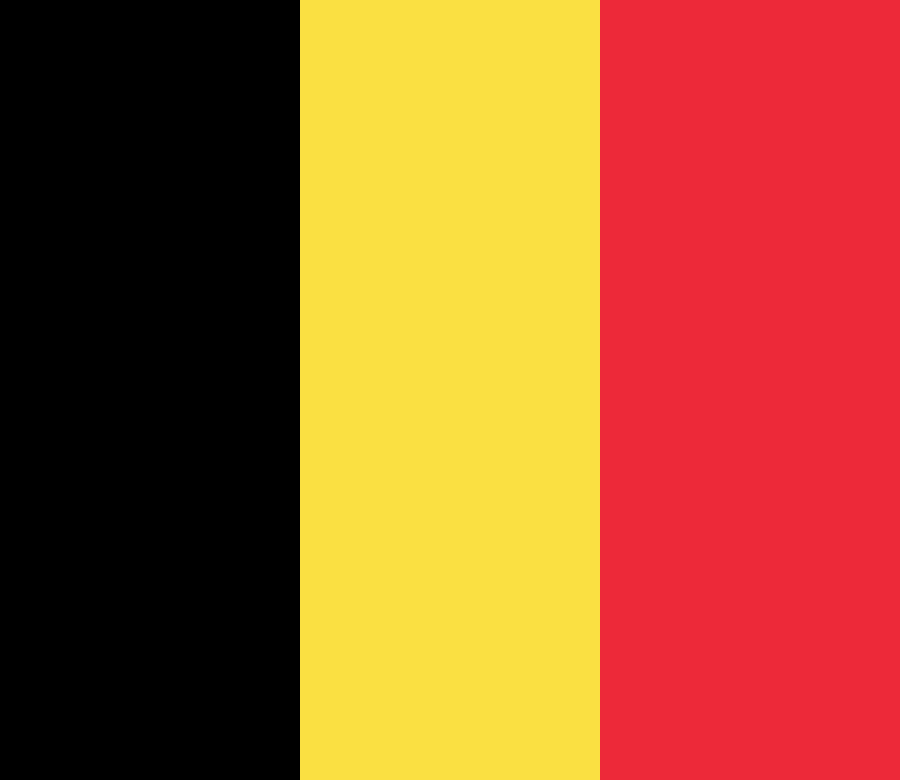 2. Hoe groot is de inspraakkloof? - Inspraak(kloof) in België: lidmaatschap
21
[Speaker Notes: Net als VS: gedrag <-> attitudes => inspraak op werk hebben in BE gestructureerd via SV]
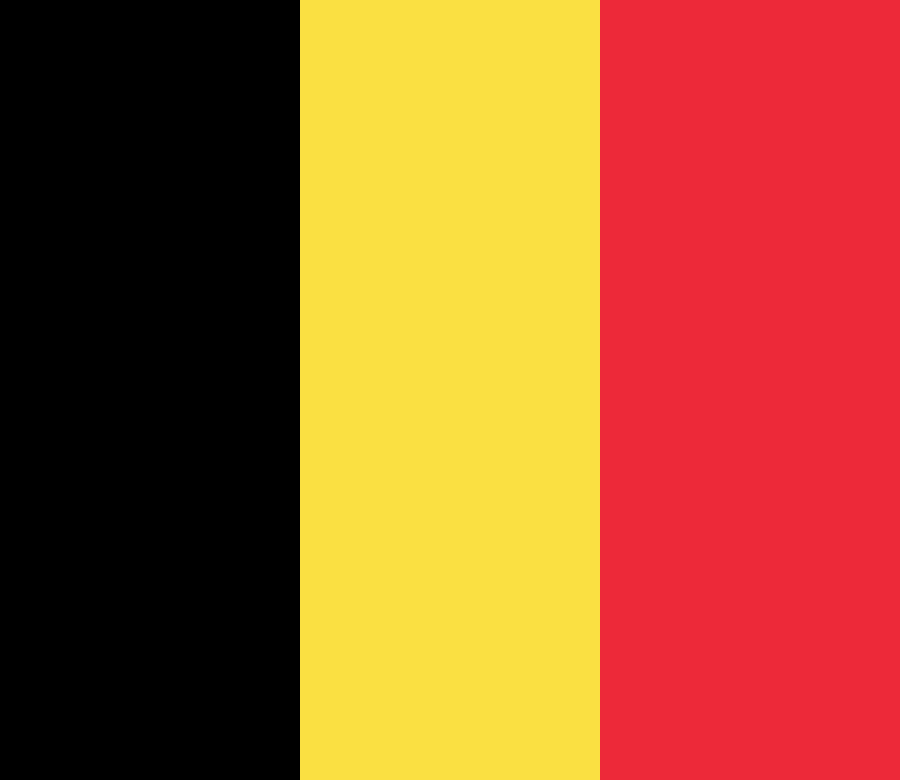 2. Hoe groot is de inspraakkloof? - Inspraak(kloof) in België: soc. verkiezingen
22
[Speaker Notes: Welk percentage kan stemmen?]
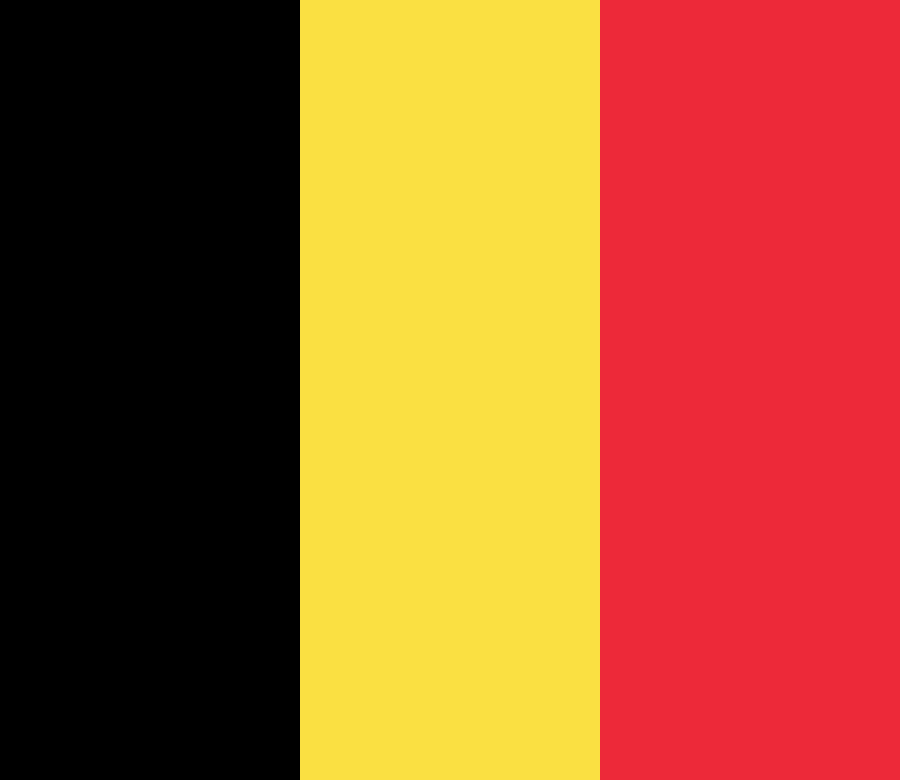 23
Op den Kamp, H., & Van Gyes, G. (2010). Een halve eeuw sociale verkiezingen. Een trendanalyse van 1950 tot 2008. Leuven: HIVA - KU Leuven.
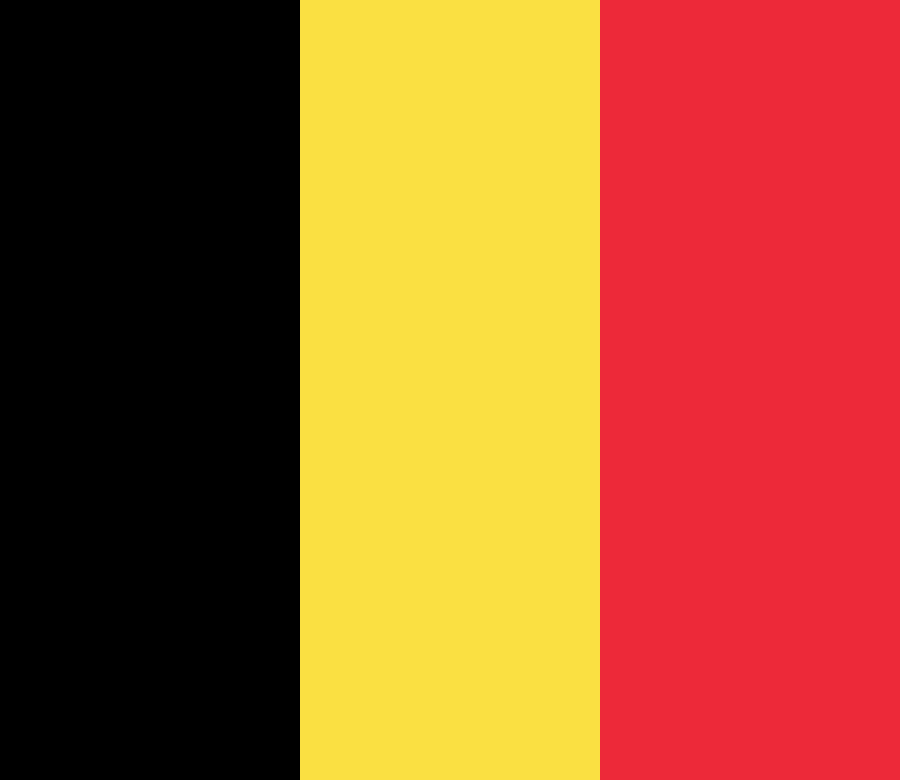 24
Op den Kamp, H., & Van Gyes, G. (2010). Een halve eeuw sociale verkiezingen. Een trendanalyse van 1950 tot 2008. Leuven: HIVA - KU Leuven.
[Speaker Notes: Horeca 24% <-> metaalindustrie 100%
=> Dus onvolledig, ongelijk tussen sectoren, en dalende participatie]
1. Inleiding – wat is werknemersinspraak?
2. De (omvang van) inspraakkloof
3. Inspraak(kloof): gevolgen?
4. Trends in inspraak op het werk
5. Inspraak & vakbond: discussiestellingen
25
3. Inspraak(kloof): gevolgen? - Democratisch gedrag en attitudes
26
http://www.dewereldmorgen.be/artikel/2018/01/30/de-werkplek-als-permanente-democratische-vorming
[Speaker Notes: vakbondsleden: meer kandideren, hogere stemopkomst (in landen zonder stemplicht)
Meer ‘civic behavior’, burgerschapgedrag en attitudes: verklaring in onderzoek is dat werknemers democratische praktijken leren op de werkvloer. 
Autoritaire werkplekking zijn bedreiging voor democratisch bestel.]
3. Inspraak(kloof): gevolgen? - Arbeidskwaliteit en tevredenheid
27
De Spiegelaere, S., Hoffmann, A., Jagodziński, R., Lafuente Hernández, S., Rasnača, Z., & Vitols, S. (2019). Democracy at work. In Benchmarking Working Europe 2019. Brussels: ETUI.
[Speaker Notes: In jobs met hogere inspraak, ook meer tevredenheid met leven algemeen [link bv. doorheen betere work-life balance.]
Job satisfaction is meer complex]
3. Inspraak(kloof): gevolgen? - Bedrijfsprestaties – innovatief gedrag
28
Hermans, M., & Ramioul, M. (2015). Pathways between representative employee participation and innovation: a literature review. European Academy of Management Conference 2015, Warsaw.
[Speaker Notes: Meer directe democratische werkplekken, meer innovatief gedrag
Effect indirecte democratie (Vakbond) is meer ambigue: uit onderzoek vooral versterken en mogelijk maken van directe manier waarop werknemers bijdragen.]
1. Inleiding – wat is werknemersinspraak?
2. De (omvang van) inspraakkloof
3. Inspraak(kloof): gevolgen?
4. Trends in inspraak op het werk
5. Inspraak & vakbond: discussiestellingen
29
4. Trends in inspraak - daling structurele werknemersmacht
30
https://www.nytimes.com/2019/03/26/business/economy/gig-economy-lobbying.html
4. Trends in inspraak - groei unitair managementdenken
31
Heery, E. (2016). Framing Work. Unitary, Pluralist and Critical Perspectives in the 21st Century. Oxford: Oxford University Press.
[Speaker Notes: Werkgeverszijde ‘employee involvement / voice / engagement’ => positieve effecten op resultaten

Versterken autonomie vanuit een managementvisie, dus wel democratiseren maar in functie van werkgeversnoden en op functioneel niveau begrenst. Bv. zelfsturende teams.]
4. Trends in inspraak - groei unitair managementdenken
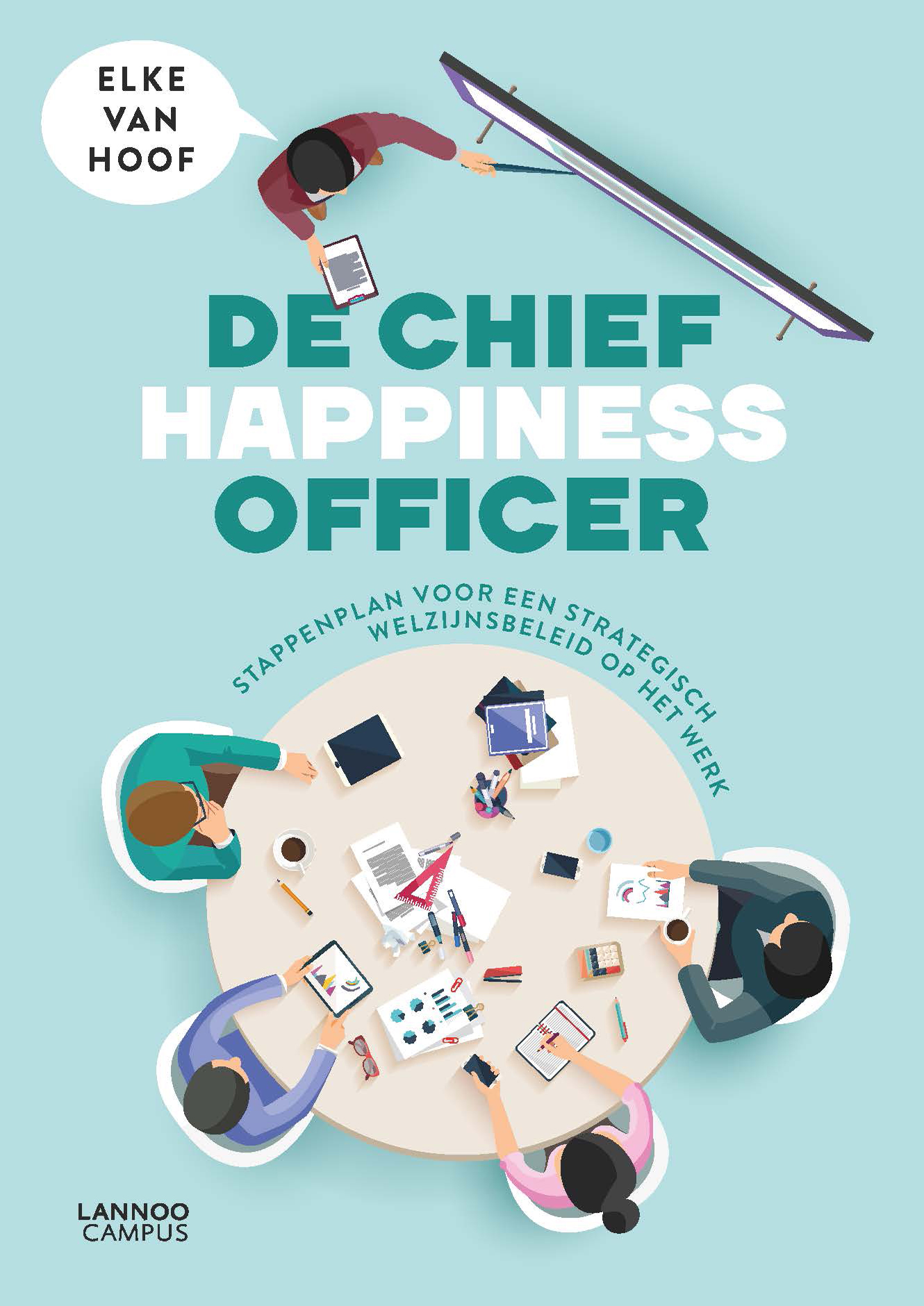 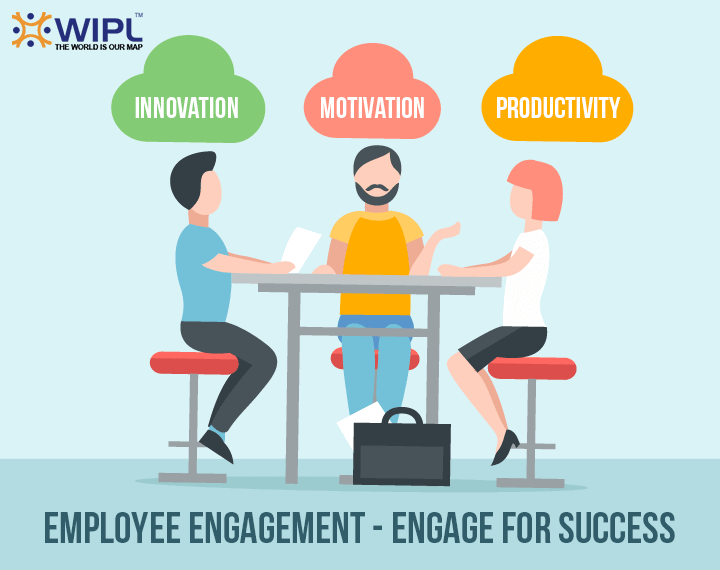 32
4. Trends in inspraak - groei unitair managementdenken
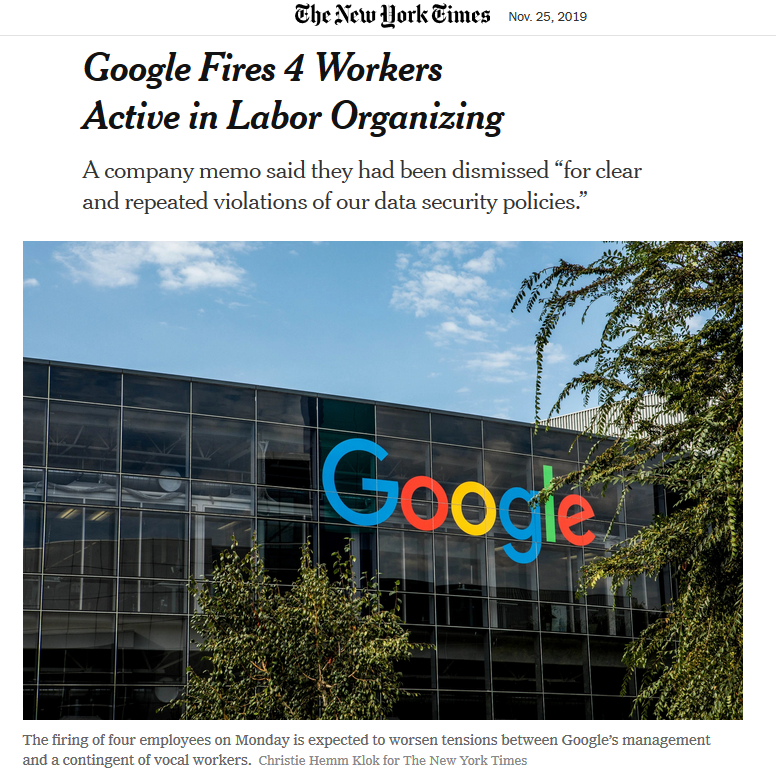 33
https://www.knack.be/nieuws/belgie/google-toont-de-limieten-van-directe-werknemersinspraak/article-opinion-1537997.html
4. Trends in inspraak - dalende inspraak in “flexibele schil”
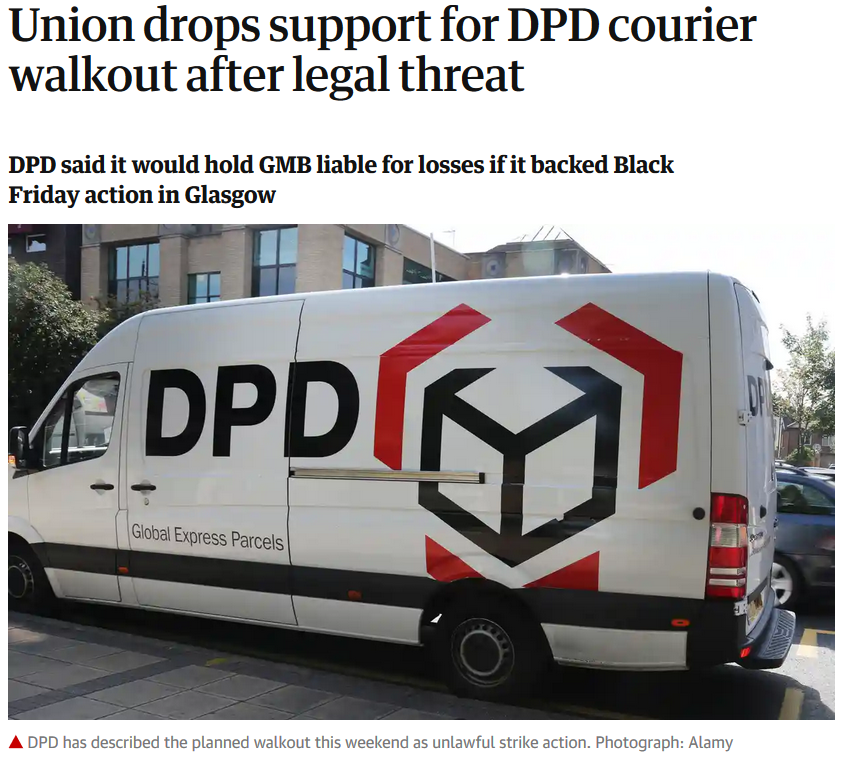 34
https://www.theguardian.com/business/2018/nov/22/gmb-union-drops-support-for-dpd-courier-walkout-after-legal-threat
4. Trends in inspraak - dalende inspraak in “flexibele schil”
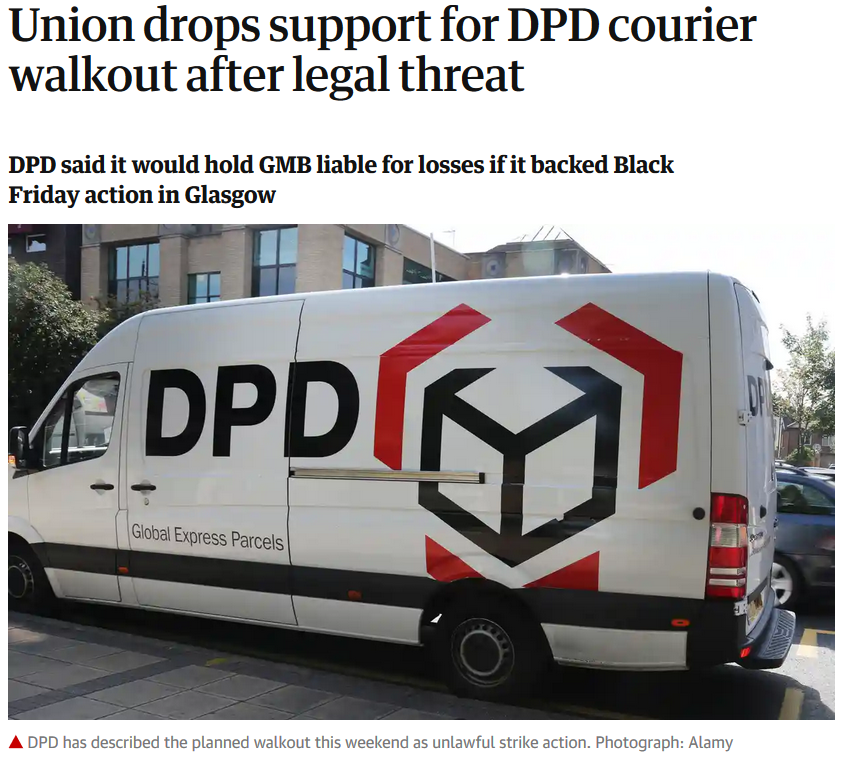 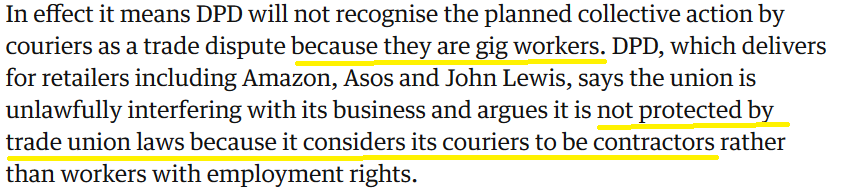 35
https://www.theguardian.com/business/2018/nov/22/gmb-union-drops-support-for-dpd-courier-walkout-after-legal-threat
4. Trends in inspraak - dalende inspraak in “flexibele schil”
“Ook bij de sociale verkiezingen merken we iedere vier jaar telkens weer dat door die precaire contracten, door die tijdelijke contracten, door het job-hoppen, door die interim-contracten, doordat er te weinig op Enter wordt ingezet, dat het heel moeilijk wordt om uw plaatsen op de kieslijsten voor jongeren in te vullen. Ge gaat niemand kunnen overtuigen om syndicaal actief te worden, als die nog geen vast contract heeft. Want die heeft al schrik om zich aan te sluiten, laat staan militant te worden.” [vrouw, 30+, non-food]
“Het is gelukt bij ons om jongeren op de lijst te krijgen, maar het blijf heel moeilijk om kandidatenlijsten vol te krijgen, omdat niemand van jongeren zich graag profileert in een multinational, een Engelse of Amerikaanse zeker niet, als jong-syndicalist hé. Dan kan je evengoed je personeelsdossier opvragen en er een kruis overheen zetten.” [man, kaderlid, 50+, non-food]
“Wij hadden jongeren bij de sociale verkiezingen, maar die zijn allemaal afgedankt. Tijdelijken.” [vrouw, 40+, non-food]
36
Hermans, M. & Lamberts, M. (2019). Naar het winkelpersoneel van de toekomst. Uitdagingen voor werk, werkbaarheid en syndicale strategie in de retailsector. HIVA - KU Leuven: Leuven.
Samenvatting
Diamant werknemersinspraak heeft meerdere facetten: inspraakkloof meerdimensionaal.
Onderzoek: blijvende inspraakkloof + contradictie: steun en vraag voor vakbondstem én zwaar ledenverlies.
(Geen) inspraak hebben op organisatie-niveau heeft duidelijk gevolgen voor WN’s (en zeker voor zwakkere)
Trend om inspraakkloof (schijnbaar) te dichten via directe, niet-syndicale inspraak: uitdaging vakbondstructuur.
Dalende macht: stem werknemers in ‘flexibele schil’ verzwakt en bestaande structuren schuiven naar unitaire mgmt-visie.
37
1. Inleiding – wat is werknemersinspraak?
2. De (omvang van) inspraakkloof
3. Inspraak(kloof): gevolgen?
4. Trends in inspraak op het werk
5. Inspraak & vakbond: discussiestellingen
38
5. Discussiestellingen- Willen délégués wel meer inspraak?
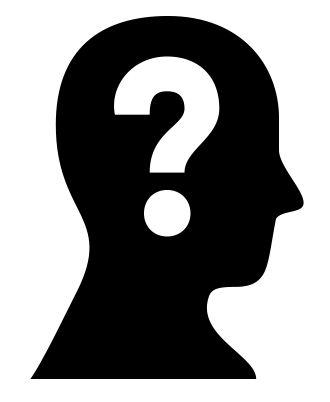 39
5. Discussiestellingen- Willen délégués wel meer inspraak?
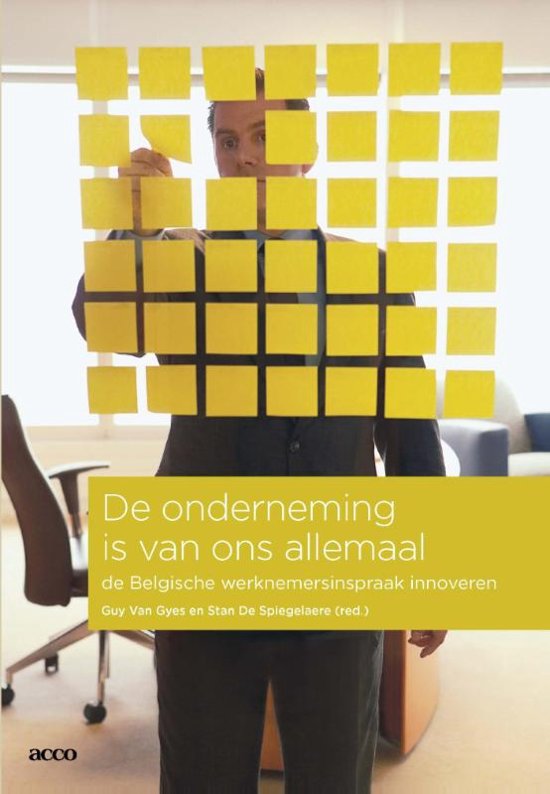 Werknemerszitjes in de Raad van Bestuur?
40
Van Gyes, G., & De Spiegelaere, S. (Red.). (2015). De onderneming is van ons allemaal. Leuven: ACCO.
5. Discussiestellingen- Willen délégués wel meer inspraak?
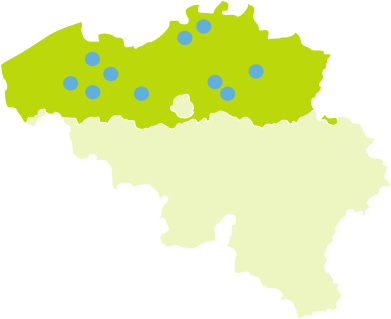 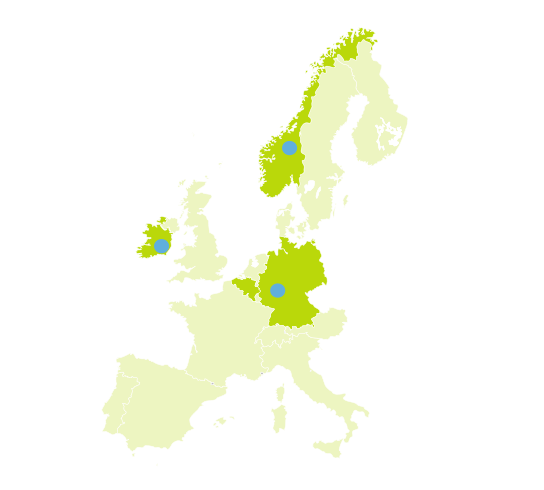 WIN/EUROWIN-project (2015-2016):
Role representative employee participation 
in (industrial) innovation processes?
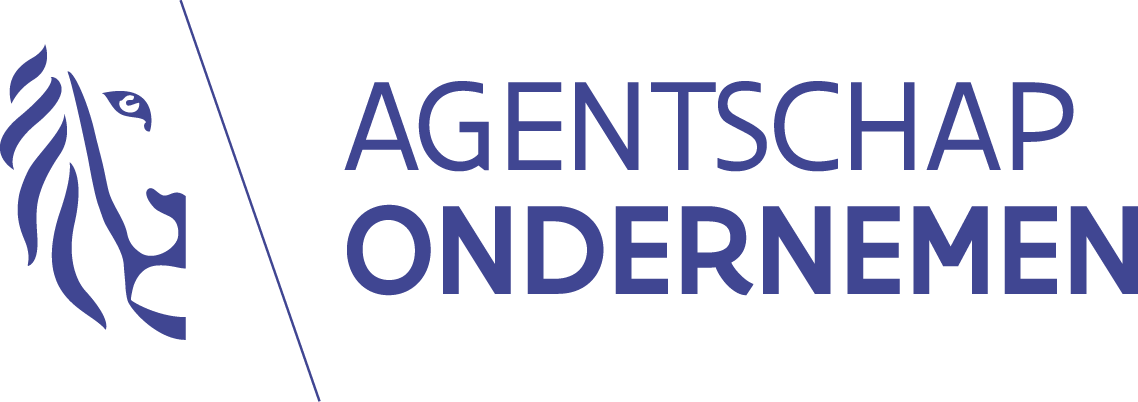 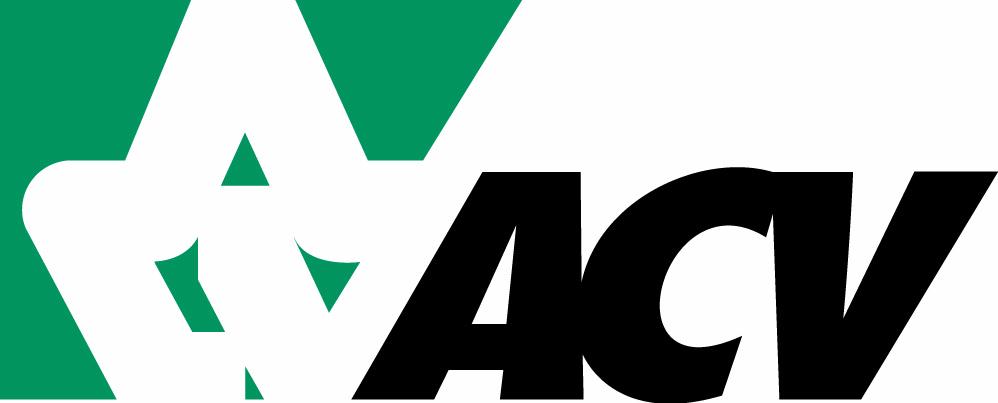 41
Hermans, M. & Ramioul, M (2015a, 2015b, 2016).
5. Discussiestellingen - Inspraakkloof in de vakbond?
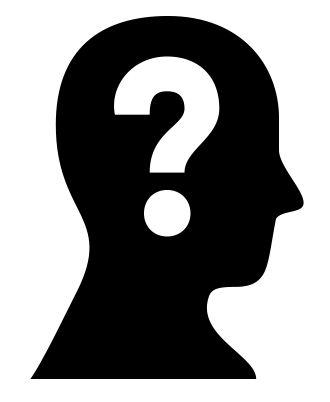 42
5. Discussiestellingen - Inspraak versus oppositie
Bv. recente bevindingen ESENER-2 onderzoek (CPBW’s):
EU trend naar ‘inkapselen’ WN-vertegenwoordigers in managementstrategie OSHA.
Aangedreven door unitaire logica.
Externe structuren bewaken nauwelijks onafhankelijke rol WN’s.
Indirecte structuren werken, directe inspraak nog geen bewijs
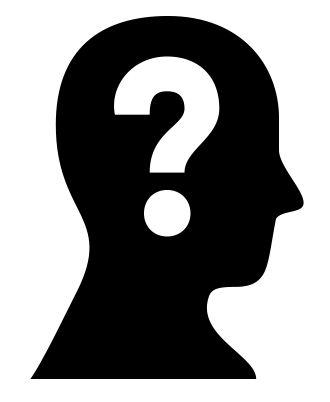 43
Walters, D., & Wadsworth, E. (2019). Participation in safety and health in European workplaces: Framing the capture of representation. European Journal of Industrial Relations.
5. Discussiestellingen - Directe inspraak(structuren): anti   syndicaal of complementair?
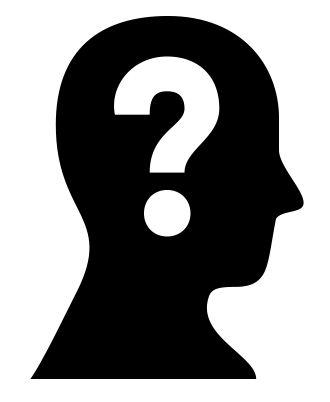 44
5. Discussiestellingen - Directe inspraak(structuren): anti   syndicaal of complementair?
45
Bron: ACV-CSC Barometer Wave 3 (2016, n = 819)
Opmerkingen?Vragen?Ervaringen?
E-mail: maarten.hermans@kuleuven.be